Probability of single and combined events
Intelligent Practice
Silent 
Teacher
Narration
Your Turn
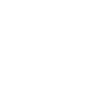 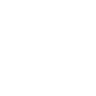 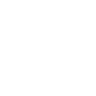 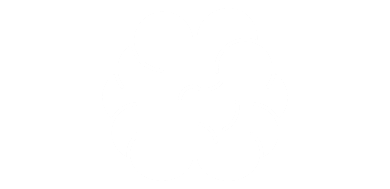 Practice
Two picks 
(no replacement)
From Q2 onward, before working out the answer, take a moment to predict if the probability will be greater than, less than or the same as the box directly above
Single pick
1.
2.
3.
4.
5.
Two picks 
(no replacement)
From Q2 onward, before working out the answer, take a moment to predict if the probability will be greater than, less than or the same as the box directly above
Single pick
1.
2.
3.
4.
5.
Two picks 
(no replacement)
From Q2 onward, before working out the answer, take a moment to predict if the probability will be greater than, less than or the same as the box directly above
Single pick
1.
2.
3.
4.
5.